Pricing Table
Infographics
Here is where your infographics begins
Pricing Table Infographics
PREMIUM
BASIC
STANDARD
$30
$10
$20
Pluto is the farthest planet from the Sun
It’s composed of hydrogen and helium
It’s a cold place. It’s full of iron oxide dust
Buy now
Buy now
Buy now
Pricing Table Infographics
$29
$59
$99
PREMIUM
BASIC
STANDARD
most popular
Mars
Saturn
Jupiter
Despite being red, Mars is a cold place. It’s full of iron oxide dust
Saturn is a gas giant, composed mostly of hydrogen and helium
It’s a gas giant and the biggest planet in the Solar System
Buy
Buy
Buy
Pricing Table Infographics
Pricing Table Infographics
$30
$60
$15
$45
$80
MERCURY
JUPITER
VENUS
SATURN
MARS
It’s the smallest planet in the Solar System
It’s the biggest planet in the Solar System
Venus has a very poisonous atmosphere
It’s composed of hydrogen and helium actually
It’s a cold place. It’s full of iron oxide dust
Pricing Table Infographics
Mercury
Jupiter
Venus
Saturn
It’s the smallest planet in the Solar System
It’s the biggest planet in the Solar System
Venus has a very poisonous atmosphere
It’s composed of hydrogen and helium actually
$15
$25
$35
$45
Pricing Table Infographics
$50
$15
$30
Premium
Basic
Standard
Venus
Mercury
Saturn
Jupiter
Venus
Mercury
Saturn
Jupiter
Venus
Mercury
Saturn
Jupiter
Start
Start
Start
Pricing Table Infographics
$30
$60
$15
$45
Mercury
Jupiter
Venus
Saturn
It’s the smallest planet in the Solar System
It’s the biggest planet in the Solar System
Venus has a very poisonous atmosphere
It’s composed of hydrogen and helium actually
Pricing Table Infographics
Jupiter is a gas giant and also the biggest planet in the Solar System
$15
BASIC
A
It has a beautiful name, but it’s terribly hot, even than Mercury
$30
STANDARD
B
Mars is a cold place, not hot. Is a planet full of iron oxide dust
$45
C
PREMIUM
Pricing Table Infographics
Pricing Table Infographics
JUPITER
MERCURY
VENUS
It’s the biggest planet in the Solar System
It’s the smallest planet in the Solar System
Venus has a very poisonous atmosphere
$30
$15
$45
Buy!
Buy!
Buy!
Pricing Table Infographics
MERCURY
JUPITER
VENUS
SATURN
MARS
It’s the smallest planet in the Solar System
It’s the biggest planet in the Solar System
Venus has a very poisonous atmosphere
It’s composed of hydrogen and helium actually
It’s a cold place. It’s full of iron oxide dust
$30
$60
$15
$45
$80
Pricing Table Infographics
VENUS
MARS
JUPITER
Mars is actually a cold place. It’s a planet full of iron oxide dust
It has a beautiful name, but it’s terribly hot, more than Mercury
It’s a gas giant and also the biggest planet in Solar System
PREMIUM
BASIC
STANDARD
$10
$20
$30
Pricing Table Infographics
Basic
Mercury is the smallest planet in the Solar System
$3
Standard
$5
Jupiter is the biggest planet in the Solar System
Premium
$7
Mars is a cold place. It’s full of iron oxide dust
Super
$9
Venus has a very poisonous atmosphere
Pricing Table Infographics
Premium
Basic
Standard
Venus
Mercury
Saturn
Jupiter
Venus
Mercury
Saturn
Jupiter
Venus
Mercury
Saturn
Jupiter
$15
$45
$30
Pricing Table Infographics
$80
$10
$50
BASIC
STANDARD
PREMIUM
Saturn is composed mostly of hydrogen and helium
Pluto is the farthest planet from the Sun in the Solar System
Mars is a cold place. Is a planet full of iron oxide dust
Pricing Table Infographics
Jupiter is a gas giant and also the biggest planet in the Solar System
$15
Basic
It has a beautiful name, but it’s terribly hot, even than Mercury
$30
Standard
Mars is a cold place. It’s a planet full of iron oxide dust
$45
Premium
Mercury is the smallest and closest planet to the Sun in the Solar System
$60
Super
Pricing Table Infographics
Premium
The Best Option
Basic
Standard
Economic
Professional
Venus
Mercury
Saturn
Jupiter
Venus
Mercury
Saturn
Jupiter
Earth
Mercury
Saturn
Jupiter
$15
$35
$50
Pricing Table Infographics
JUPITER
MARS
Big planet
Cold planet
MERCURY
VENUS
Small planet
Hot planet
.99
.99
$
$
29
49
.99
.99
$
$
19
39
Venus
Mercury
Saturn
Venus
Mercury
Saturn
Venus
Mercury
Saturn
Venus
Mercury
Saturn
Buy Now
Buy Now
Buy Now
Buy Now
Pricing Table Infographics
$20
/month
$30
/month
$60
/month
STANDARD
BASIC
PREMIUM
Venus
Mercury
Saturn
Jupiter
Mercury
Venus
Mercury
Saturn
Jupiter
Mercury
Venus
Mercury
Saturn
Jupiter
Mercury
Order now
Order now
Order now
Pricing Table Infographics
VENUS
MERCURY
Venus has a very poisonous atmosphere
It’s composed of hydrogen and helium actually
It’s the smallest planet in the Solar System
It’s the biggest planet in the Solar System
$45
$30
$60
$15
JUPITER
SATURN
Pricing Table Infographics
Pricing Table Infographics
Basic
Advanced
$15
$25
The smallest planet
The biggest planet
The beautiful planet
The smallest planet
The biggest planet
The beautiful planet
Business
Premium
$35
$45
The smallest planet
The biggest planet
The beautiful planet
The smallest planet
The biggest planet
The beautiful planet
Pricing Table Infographics
Basic
Standard
Advanced
Premium
$45
$30
$60
$15
Venus has a very poisonous atmosphere
Jupiter is the biggest planet of them all
Despite being red, Mars is a cold place
Mercury is the second planet from the Sun
Buy Now
Buy Now
Buy Now
Buy Now
Pricing Table Infographics
$15
$18
$23
MERCURY
JUPITER
VENUS
It’s the smallest planet in the Solar System
It’s the biggest planet in the Solar System
It’s a beautiful planet in the Solar System
Buy Now!
Buy Now!
Buy Now!
Pricing Table Infographics
Initial
Basic
Standard
Advanced
Premium
Venus
Mercury
Saturn
Jupiter
Neptune
Venus
Mercury
Saturn
Jupiter
Neptune
Venus
Mercury
Saturn
Jupiter
Neptune
Venus
Mercury
Saturn
Jupiter
Neptune
Venus
Mercury
Saturn
Jupiter
Neptune
$15
$45
$20
$30
$40
Pricing Table Infographics
Basic Plan
Advanced Plan
$ 5.99
$ 9.99
Jupiter is a gas giant and also the biggest planet in the Solar System. Categories:
Mercury is the smallest and closest planet to the Sun in the Solar System. Categories:
Mercury
Saturn
Jupiter
Mercury
Saturn
Jupiter
Pricing Table Infographics
Jupiter is a gas giant and the biggest planet in the Solar System
$15
A. Basic Plan
Venus has a beautiful name, but it’s terribly hot
B. Standard Plan
$25
Mars is a cold place, not hot. Is a planet full of iron oxide dust
C. Premium Plan
$35
Pricing Table Infographics
Buy now
PREMIUM
BASIC
STANDARD
Venus
Mercury
Saturn
Jupiter
Mercury
Earth
Venus
Mercury
Saturn
Jupiter
Mercury
Venus
Mercury
Saturn
Jupiter
Mercury
$59.99
$44.99
$14.99
Pricing Table Infographics
JUPITER
SATURN
It’s the biggest planet in the Solar System
It’s composed of hydrogen and helium actually
MERCURY
VENUS
It’s the smallest planet in the Solar System
Venus has a very poisonous atmosphere
$29.99
$59.99
$14.99
$44.99
Pricing Table Infographics
PREMIUM
INITIAL
ADVANCED
$40
$19
$29
Jupiter is the biggest planet
Mercury is the smallest planet
Mars is a cold place, not hot
Venus
Mercury
Saturn
Mercury
Saturn
Jupiter
Venus
Saturn
Mercury
Venus
Buy!
Buy!
Buy!
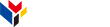 www.greatppt.com
Free Templates and Themes
Create beautiful presentations in minutes